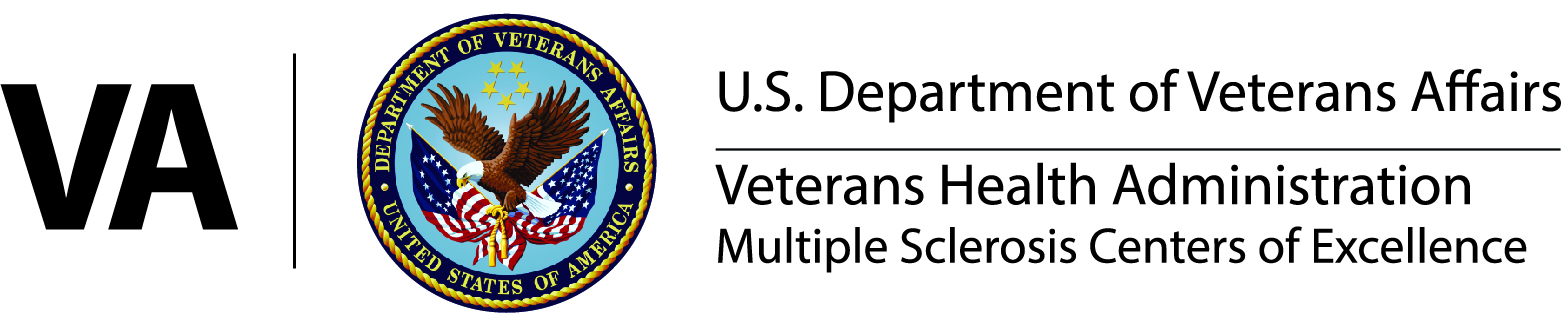 Current Topics in MS
Complementary and Alternative Medicine in Multiple Sclerosis
1
Presenter
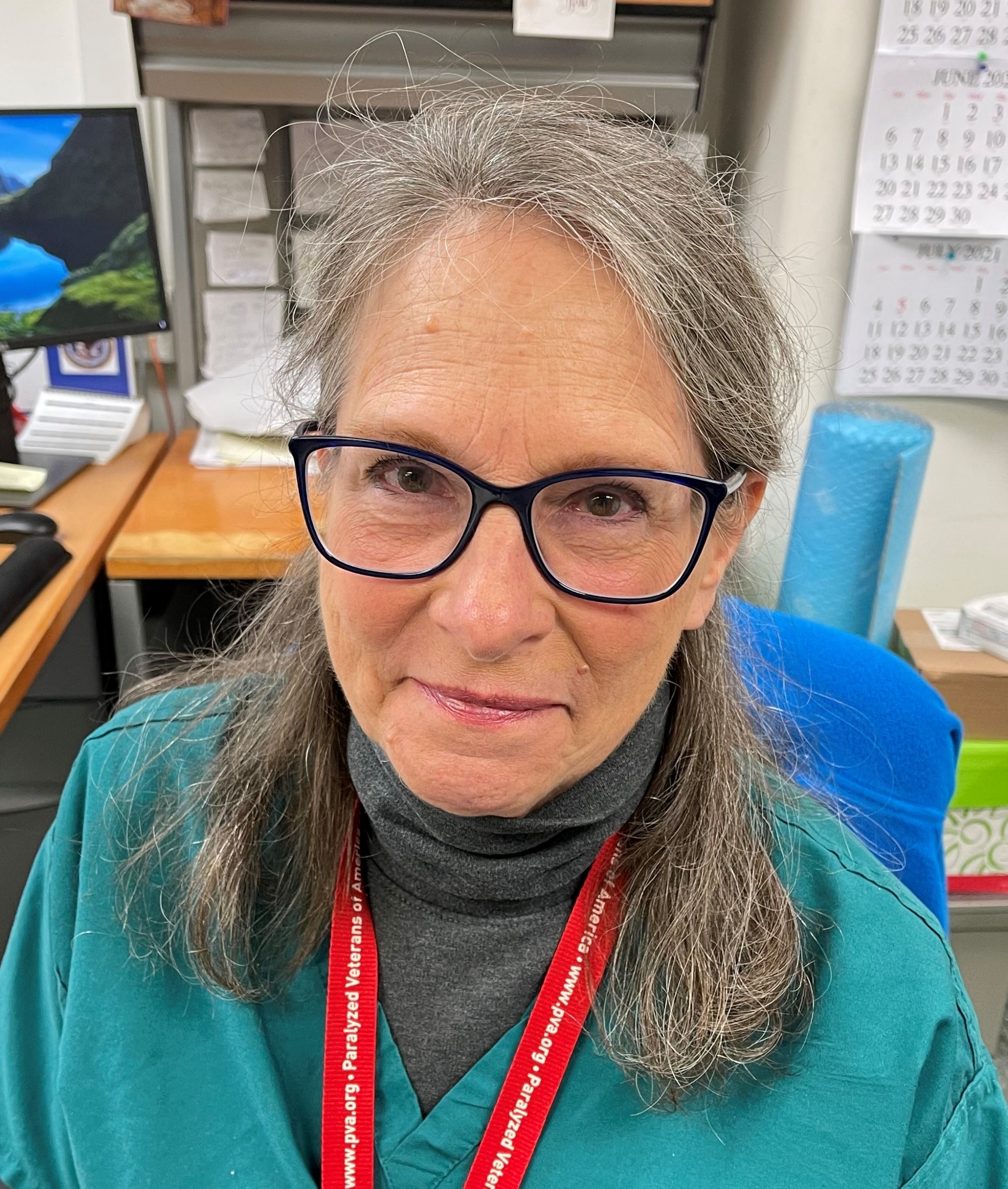 Heidi Maloni, PhD, ANP-BC, CNRN, MSCNMultiple Sclerosis Center of Excellence EastWashington DC VA Medical Center
2
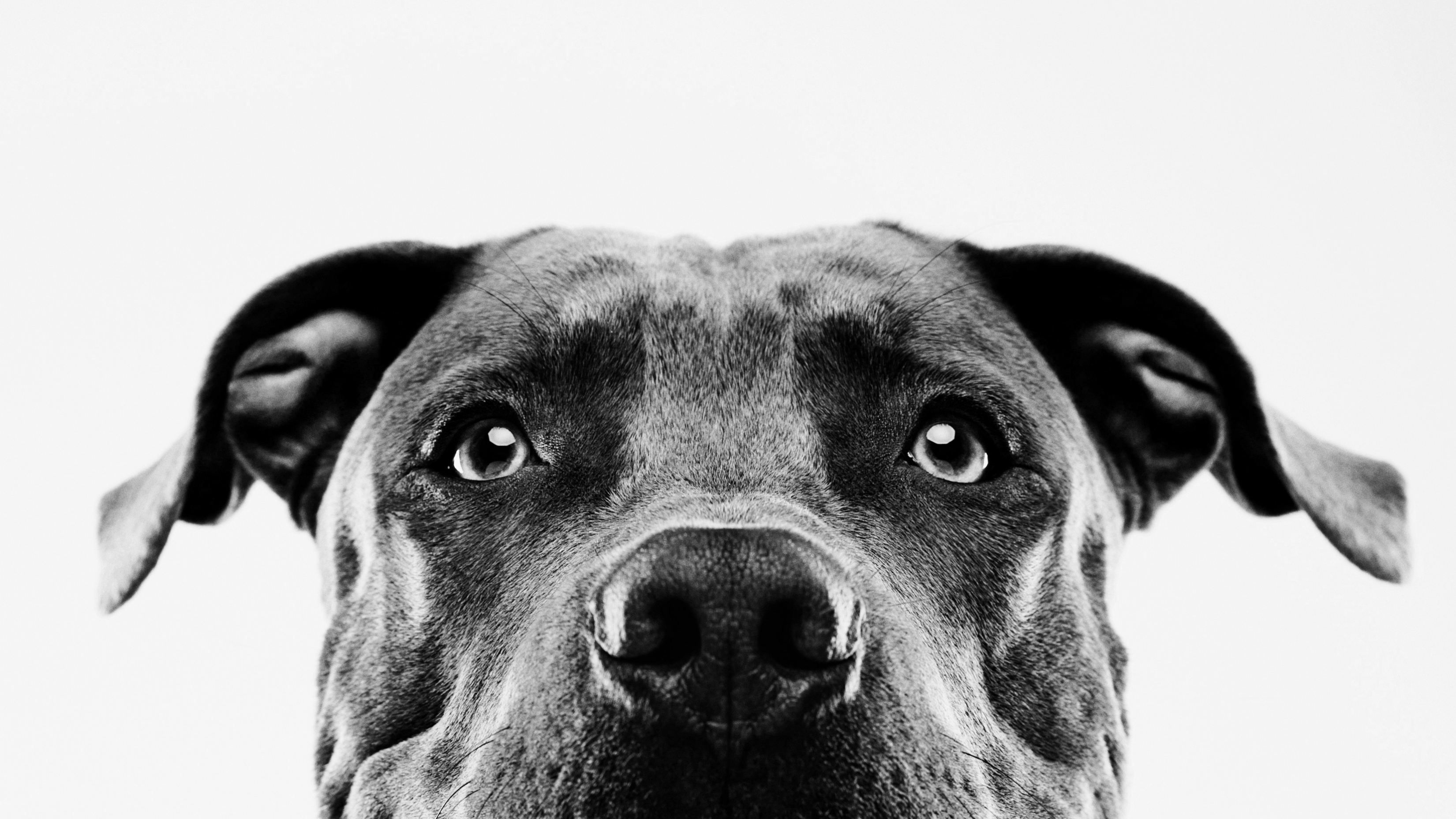 Complementary, Alternative and Integrative Therapies in Multiple Sclerosis
Heidi Maloni PhD NP
Definitions
“The use of unconventional therapies either in conjunction with or in place of conventional medicines”  (National Center for Complementary and Integrative Health, accessed 8/2021)

“A group of diverse medical and healthcare systems, practices, and products that are not generally considered part of conventional medicine” (https://niccih.nih.gov/health-integrated-health)

“A  broad set of healthcare practices that are not part of that country’s own tradition and are not integrated into the dominant health care system. They are used interchangeably with traditional medicine in some countries.” (World Health Organization. https://www.who.int/health-topics/traditional-complementary-and-integrative-medicine#tab=tab_1) 

Common practices: Whole medical systems, Mind-body techniques, Biologically based practices, Manipulative and body-based therapies, Energy therapies.
Categories of CAM
Nutritional (e.g., special diets, dietary supplements, herbs, probiotics, and microbial-based therapies).
Psychological (e.g., meditation, hypnosis, music therapies, relaxation therapies).
Physical (e.g., acupuncture, massage, spinal manipulation).
Combinations such as psychological and physical (e.g., yoga, tai chi, dance therapies, some forms of art therapy) or psychological and nutritional (e.g., mindful eating).
Practices of traditional healers: Ayurvedic medicine, traditional Chinese medicine, homeopathy, naturopathy, and functional medicine.
National Center for Complementary and Integrative Health.  
Accessed, July 21.2021 from: https://www.nccih.nih.gov/health/be an Informed Consumer | NCCIH (nih.gov)
What do we know
30% of Americans use Cam (NICCIH)
More than half of those diagnosed with MS use CAM (50%-80%) to treat the disease and symptoms (Nayak, 2003; Marrie, 2003; Gotta, 2018)
Factors associated with CAM use: 
Dissatisfaction with conventional therapy
Improve QOL
Concerns
Access and availability of CAM increasing
Misleading and unreliable information of efficacy without disclosure of risk
Affect on perception and adherence to prescribed therapies
Availability of insurance coverage-incr. social acceptance and popularity
Education of HCP
Side effects and cost
What’s at stake?
Safety (may not be harmless)
For MS consider side effects, drug interactions, over-stimulation of the immune system
Efficacy (unknown)
Fraud
AAN guidelines ask
Do Cam therapies reduce specific symptoms and prevent relapses or disability?
Can CAM use worsen MS or cause serious adverse effects?
Can CAM use interfere MS disease modifying therapies?
Drug-Herb InteractionsCenter for Excellence for Natural Product-Drug Interaction Research
The National Center for Complementary and Integrative Health (NCCIH) is supporting research to provide rigorous data to help consumers and health care providers make informed decisions about using drugs and herbs together.
NaPDI is creating a repository for natural product–drug interaction data. 
Green tea: Green tea catechins potently inhibit intestinal UGT activity in vitro. However, inhibition of raloxifene intestinal glucuronidation does not appear to be the primary mechanism underlying clinical green tea-raloxifene interactions.
Goldenseal: Interactions between goldenseal products and certain drugs in humans have been reported, but comprehensive studies aimed to determine the mechanisms underlying these interactions are lacking. Caution in combination with narrow therapeutic index drugs
Kratom: The potential for natural product-drug interactions involving kratom is evident, but more studies—specifically in vivo studies—are needed to fill the gaps in literature and determine the clinical relevance of these interactions.
Cannabis:  (Food products (edibles) containing THC at doses from 50 mg/pack to as high as 1,000 mg/pack) Highly lipophilic, poor aqueous solubility; CBD inhibition to all 4 CYP isoforms; THC interacts with CYP3A4 and CYP2C9; suggest strong potential for clinically relevant cannabinoid-drug interaction
[Speaker Notes: Green tea
Products made from the leaves of green tea (Camellia sinensis) are among the most widely consumed natural products worldwide. Claims including cardioprotection, chemoprevention, and weight loss drive green tea beverage and dietary supplement popularity. The increasing popularity of green tea products increases the likelihood of co-consumption with conventional medications resulting in potentially clinically significant green tea-drug interactions.
Goldenseal
(Hydrastis canadensis)
The dried rhizome and root of goldenseal (Hydrastis canadensis) comprise products touted for their antimicrobial properties and are widely utilized to manage the common cold or other respiratory tract symptoms and various digestive disorders. Goldenseal products are among the most commonly used dietary supplements in the U.S. and may be a clinically relevant precipitant of interactions with conventional medications.





Kratom
(Mitragyna speciosa)
Kratom (Mitragyna speciosa) is a member of the coffee family native to Southeast Asia. Dried kratom leaves are used to manufacture various products marketed as dietary supplements touted for their analgesic and stimulant effects. Naturally occurring alkaloids within kratom leaves in conjunction with biologically generated metabolites following human consumption likely drive physiologic effects and may mediate clinically meaningful interactions with co-administered drug products

Cannabis
 2015 National Survey on Drug Use and Health, marijuana is the most commonly used illicit drug in the United States, with an estimated 22.2 million users
Oral marijuana (Cannabis sativa) products are widely used for recreational and therapeutic purposes under varying state-specific regulations. Marijuana products often are standardized in relation to psychoactive tetrahydrocannabinol (THC) or non-psychoactive cannabidiol (CBD) content. Both of these primary cannabinoid constituents have the potential to precipitate interactions with conventional medications.]
Review of the Literature (a paucity of evidence for efficacy and safety with DMTs)
Yadav, V.,  Bever, C., Bowen, J. et al., (2014).  Summary of evidence-based guideline:  Complementary and alternative medicine in multiple sclerosis.  Report of the Guideline Development Subcommittee of the American Academy of Neurology. Neurology;82: 1082-1092.
Evidence for oral cannabis extract and THC use for reported spasticity and pain
Magnet therapy probably effective for fatigue/probably ineffective for depression
Fish oil probably ineffective for relapses, disability, fatigue, QOL and MRI lesions
Ginkgo Biloba ineffective for improving cognitive function
[Speaker Notes: Seminal]
Claflin, S. B., van der Mei, I. A., & Taylor, B. V. (2018).  Complementary and alternative treatment of multiple sclerosis: a review of the evidence from 2001 to 2016. J Neurol Neurosurg Psychiatry; 89: 34-41.
Review of studies from 2001 with class I and class II evidence of efficacy
Background:
Cross-sectional studies indicate 37% to 100%  PwMS ever used CAM
51.8% use in past 12 months
Most common social media searches: diet, exercise, cannabis, supplements and stem cell tx.
Google search of alternative therapies and MS  produced 683,000 hits
Results:
38 RCT met criteria  (four Class I; 34 class II)
Seven cannabis studies
Diet and supplementation with Vit D, biotin, G biloba, PUFA supplement and Omega-3
Exercise
Psychological approaches (CBT, mindfulness, cognitive rehabilitation)
Other (relaxation tx; reflexology; acupuncture; amphetamine salts
Little evidence from Class I studies (cannabis, physical activity, CBT)
Silberman, E., Senders, A., Wooliscroft, L. et al. (2020).  Cross-sectional survey of complementary and alternative medicine used in Oregon and Southwest Washington to treat multiple sclerosis: a 17-year update.  Multiple Sclerosis and Related Disorders, 41:102041.
Survey methodology of CAM use in 2001 compared to similar survey of use in 2018.
Purpose: to describe updated patterns of use and perceived benefit of CAM in PwMS, changes in communication between patients and providers of CAM use and demographic and disease specific variables.
Vitamin D considered conventional and not included in survey
Survey Results
Of 1188 participants, 1014 completed surveys were tabulated (85.3%)
 Majority of respondents: white (88%), female (76%), college educated (56%) 
Median no. of years since first sx.: 18 years
Median no. of years since diagnosis: 12 years
Most RRMS (68%) with no to moderate disability (66.9%)
96% had health insurance
Current Use and Perceived Benefits of CAM
84% taking Vitamin D
81% used at least one CAM supplement to manage MS
39% used at least one mind-body therapy
7% used acupuncture thought highly beneficial 
Diets: anti-inflammatory, low CHO/high protein, low fat, gluten-free and food allergy elimination with 70% of these saying this diet highly beneficial
81% actively exercise
30% use of cannabis in several forms
Small percentage had dental amalgam removal or plasma infusions 
13 reported venous stenting
What has 17 years wrought
Use of supplements increased (65% to 80.6%) to include Vit B12, cod liver oil, magnesium, melatonin, and CoQ10
Some supplement use declined: Vit E, soy isoflavones, multivitamins
Herbal use stable with decreases for ginkgo biloba and ginseng.  Turmeric popular in 2018 was not assessed in 2001.
Low fat-diets more popular in 2001; high protein/low CHO; gluten free and food allergy elimination diets more popular in 2018
Yoga and mind body practices increased substantially since 2001 and perceived benefit high
Benefits of exercise and exercise have increased for walking, cardi and stretching.
Decreased was use of invasive therapies
9-fold increase in communication of CAM use with provider/neurologist
Associated Factors
Older more likely to use supplements
Women more likely to  use and report supplement use
Those with progressive MS more likely than RRMS to use supplements
Longer disease duration predicted higher number of supplements
Those not on DMT 88% higher use
High supplement use in those already using another form of CAM
No association to education, insurance or income
Findings/Conclusions
Major driver of increased CAM use is influence of social media 
 PwMS 9 times more likely to discuss CAM with neurologist
Physicians report insufficient training, expertise and time to adequately counsel patients on CAM use
There is a paucity of research evaluating efficacy of CAM therapies to treat MS disease and symptoms
Lack of high-quality data with sufficient Level A evidence for effect, ineffect or harm.
Little understanding of CAM-drug interactions; risk toxicity
Kim, S.K., Chang, l., Weinstock-Guttman, B., et al. (2018).  Complementary and alternative medicine usage by multiple sclerosis patients: results of a prospective clinical trial. JCAM, 24(6): 696-602.
Purpose to understand CAM usage patterns to allow providers to make recommendations and exercise clinical vigilance
Data from 524 MS patients and 304  healthy controls

Objective: compare MS CAM use to controls and identify demographic and clinical factors
Setting Western New York State
<5% minorities participated
Findings
Demographics:   66.4% RRMS; Mostly Female in both groups (70.8%/63.3%; Caucasian; Average age 47.6
CAM use higher post MS dx ; 
Both groups highly used: chiropractor, massage, acupuncture
Why CAM: reduce MS symptoms (spasticity, numbness/tingling, walking); back problems, pain
Herbal and dietary supplements not included in analysis- but in previous report found 26.6% MS used supplements- evening primrose oil most common
Limitations: region, recall bias, poor minority representation, 
Strengths: large population, control group; compare usage before and after MS dx.
Tryfonos, C., Mantzorou, M., Fotiou, D. et al. (2019).  Dietary supplements on controlling multiple sclerosis symptoms and relapses:  Current clinical evidence and future perspective.  Medicines, 6, 95 DOI: 10.3390/medicines6030095
Nutritional status, as well as dietary supplementation, with potential affect on disease risk and progression
Purpose: summarize current literature of supplements on MS symptoms and disease progression
Conclusion:
High prevalence of vitamin deficiencies: A, D, B12, 
Dietary supplements exert anti-oxidant and anti-inflammatory properties with propensity to improve depression and QOL
Physical activity can ameliorate symptoms, improve psychological status and life expectancy
More research is needed
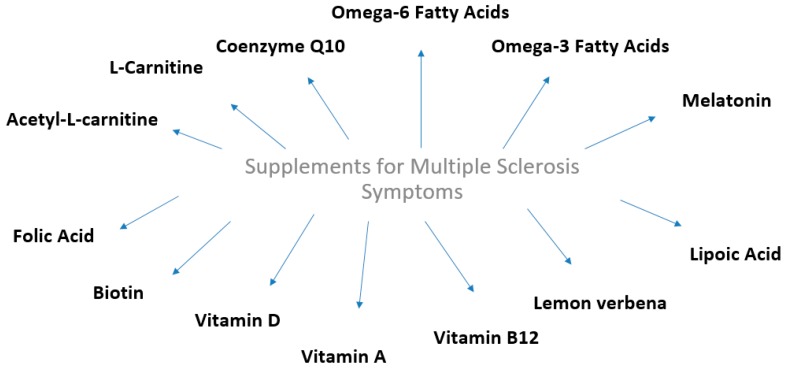 Dietary Supplements
“Natural” doesn’t necessarily mean “safe.” For example, certain herbs, such as comfrey and kava, cause liver damage 
Interactions are possible. Some dietary supplements may interact with prescription or over-the-counter medicines. 
Contamination can occur. Some supplements—particularly those marketed for weight loss, sexual health, including erectile dysfunction, or athletic performance and bodybuilding—have been found to contain prescription drugs or other hidden compounds.
Herbal Medicine or Botanicals
Less evidence for usefulness in treating or preventing disease
What about safety
Not all botanicals are safe
Labels can be misleading (“standardized”, “verified” or “certified” does not guarantee product quality or consistency.
The manufacturer does not have to prove safety or efficacy
Immune-stimulating agents pose a theoretical risk in MS and decrease effectiveness of DMTs
Counsel patients that food is best source of supplements and vitamins (antioxidants in fruits and veg more efficient; food slower absorption)
[Speaker Notes: Take charge of your health by being an informed consumer. The standards for marketing supplements are very different from the standards for drugs. For example, marketers of a supplement do not have to prove to the Food and Drug Administration that it is safe or that it works before it arrives on grocery store shelves. Find out what the scientific evidence says about the safety of a dietary supplement and whether it works. The resources below can help you.
“Natural” does not necessarily mean “safe.” For example, the herbs comfrey and kava can cause serious harm to the liver. Also, when you see the term “standardized” (or “verified” or “certified”) on the bottle, it does not necessarily guarantee product quality or consistency.
Interactions are possible. Some dietary supplements may interact with medications (prescription or over-the-counter) or other dietary supplements, and some may have side effects on their own. Research has shown that St. John’s wort interacts with many medications in ways that can interfere with their intended effects, including antidepressants, birth control pills, antiretrovirals used to treat HIV infection, and others.
Be aware of the potential for contamination. Some supplements have been found to contain hidden prescription drugs or other compounds, particularly in dietary supplements marketed for weight loss, sexual health including erectile dysfunction, and athletic performance or body-building.
Talk to your health care providers. Tell your health care providers about any complementary health products or practices you use, including dietary supplements. This will help give them a full picture of what you are doing to manage your health and will help ensure coordinated and safe care.]
Diet and Supplements in MS
Diet: low in fat (use of plant oils, limited trans fats and saturated fats); limit salt, high in fiber and mostly fruits and vegetables with increase in fish intake.
Sound diets include Dash diet, Therapeutic lifestyle changes diet (TLC), Mediterranean Diet, Mayo clinic diet
Supplements: in general, not needed (save Vit D, B12  and Vit E only when deficiencies found; maybe  multivitamin when diets are poor sources or not well-balanced, and fish oil)
Supplements: most not studied in MS; may interact with DMTs, have unwanted SE and  may contribute to MS symptoms (fatigue, poor sleep and cognition…)
Foods can influence pain pathways: Eating a diet higher in fatty fish (Omega 6FA) and lower in vegetable oil (linoleic acid) helps reduce frequency and intensity of migraine/pain
Consuming a diet with more fish fats, less vegetable oils can reduce migraine headaches | National Institutes of Health (NIH)
[Speaker Notes: The TLC (Therapeutic Lifestyle Changes) diet was created by the National Institute of Health’s National Cholesterol Education Program with the goal of cutting cholesterol as part of a heart-healthy eating regimen. It calls for eating plenty of veggies, fruits, breads, cereals and pasta and lean meats.]
Supplements studied
Vitamin A: (25,000IU/D for 6 mo. & then 10,000IU/D) active metabolite retinoic acid, manage inflammation and amend MS pathogenesis. Potential beneficial add-on; more RCT needed.
Vitamin B12: (1mg IM/wk)myelin synthesis and integrity. No evidence for MS improvement in studies save for appetite and well-being. One study found benefit in progressive MS of 60mg methylvitamin B12. (more studies needed)
Lemon Verbena: inflammatory dz. Prevention.  MS study of SPMS decrease in pro-inflammatory cytokines (INF-Y; IL-12) and incr. in anti-inflammatory cytokines (IL-4, IL-10).  (Interesting, more trials needed)
Alpha-Lipoic acid: (1200mg/D) effect on oxidative stress; suppress MMP-9 activity, interfere with T-cell migration int CNS. Reduces disease severity in EAE (more research needed)
Folic acid: supplement in cases of deficiency- little known in MS; toxic effects of methotrexate decreased with folic acid supplements
[Speaker Notes: Vit A mechanisms
include the reduction of inflammatory processes by re-balancing pathogenic (Th1, Th17, Th9) and
immune-protective (Th2, Treg) cells, modulating the B-cell and dendritic cell functions, as well as
increasing autoimmunity and regeneration tolerance in the CNS [38]. Thus, vitamin A could be
considered as a potential co-treatment agent in MS disease management [38].]
Supplements studied
Omega-6 FA:  role in synthesis and metabolism of myelin ; PwMS have deficiency of linoleic acid (11.5mg/d); primrose oil supplements and sunflower oil (requires newer and bigger RCT)
Omega-3 FA: (9.6g/d) borderline improvement with fish oil supplementation and low-fat diet (benefit observed, more study needed)
Coenzyme Q10: (500mg/d) effect on depression and fatigue; decreased  IL-6 levels (interesting results-more trials needed)
Vitamin B7 (Biotin): (100-300mg/d) energy metabolism and FA synthesis; may exert positive effect on MS progression and disability. (mixed study results, one showed transient myopathy)
Supplements Studied
Melatonin: (5mg/D) neurotransmitter, facilitates sleep, possible neuroprotection. (In combination with Vit D can be possible mediator of Vit D neuro-immunomodulatory effect)
L-Carnitine/Acetyl-L-Carnitine: (1g bid)  energy production by transporting FA into mitochondria; use for management of fatigue .  Study indicated more effective, better tolerated than amantadine; other studies differed.
Vitamin D: (dose varies 600IU/D- 10,000IU/D given with calcium) well studied immune effects and effect on BMD but clinical aspects inconclusive.  More study needed of immune cell subsets and Vit. D
[Speaker Notes: Melatonin
Melatonin is a hormone that your brain produces in response to darkness. It helps with the timing of your circadian rhythms (24-hour internal clock) and with sleep. Being exposed to light at night can block melatonin production.

Melatonin dietary supplements may be helpful for jet lag and for some types of sleep disorders in children. They may also help reduce anxiety before surgery.  Not enough evidence for effectiveness and safety in chronic use to treat insomnia; short term use probably safe; interactions with AED and anticoagulants; may cause daytime drowsiness in elderly; in 2017 study of OTC melatonin, few contained amount of melatonin advertised on label and 26% contained serotonin]
Dietary Supplements Safety and Efficacy
5-hydroxytryptophan (5-HTP): amino acid,  treats depression; contaminated product causes eosinophilia-myalgia syndrome
Acetyl-L-Carnitine: memory, fatigue; two trial in MS on fatigue; well tolerated- N&V, agitation.
Androstenedione: prodrug testosterone to incr. strength and energy. No evidence in MS- incr. estrogen, decr. HDL-AVOID
Calcium EAP: aimed to protect nerve cells from immune damage: No rigorous studies to show effect in MS; serious complications with IV use (MI,  headache)
Dietary Supplements Safety and Efficacy
Coenzyme Q10: antioxidant, improves mitochondrial fx; unproven in MS; decr effect of anticoagulants; liver toxicity at high doses
Creatine: for muscle strength and incr body mass; nerve protective.  Studies in MS unfounded; well tolerated, rare kidney failure, dyspepsia, diarrhea, nausea, dehydration, weight gain, muscle cramping.
DHEA: hormone; immune stimulating; blood levels decr with age; interest for fatigue, sex drive, mood.  SE: liver injury, acne, hair loss, fatigue, HTN, abd. pain, cancer risk.  Encouraging EAE studies- theoretically risk of immune stimulation
Dietary Supplements Safety and Efficacy
Evening Primrose oil
The oil from evening primrose seeds contains omega-6 fatty acids, including gamma-linolenic acid (GLA).
There’s not enough evidence to support the use of evening primrose oil for any health condition.
Generally well tolerated and safe in adults
may increase the effects of the HIV medicine lopinavir.

Turmeric 
Turmeric, a plant in the ginger family, is native to Southeast Asia. Its rhizome (underground stem) is used as a spice and traditional medicine.
Curcumin is a major component of turmeric and is responsible for its yellow color.
oral and topical; poor bioavailability;  unstable;  little known; No clear conclusions have been reached about whether these substances have benefits for health conditions.
Dietary Supplements
Grape seed extract
Some studies suggest that grape seed extract might help with symptoms of venous insufficiency and with eye stress from glare, but the evidence isn’t strong.
Studies of grape seed extract’s effect on blood pressure have had conflicting results.
Some studies suggest that grape seed extract might help lower cholesterol levels
Fish oil
Grape seed extract is generally well tolerated when taken in moderate amounts.
If you have a bleeding disorder or take blood thinners such as warfarin or aspirin, talk with your health care provider before using grape seed extract.

Flaxseed/Flaxseed oil
Flaxseed contains fiber, which may relieve constipation. However, there’s little research on the effectiveness of flaxseed for this condition.
Take with plenty of water
NCCIH is funding preliminary research on the potential role of flaxseed in inflammation and its effects on the gut microbiome.
Low Dose Naltrexone (LDN)
FDA approved to treat alcohol and opioid addiction at 50mg/D
LDN:1.5mg-4.5mg/D;  promoted to prevent MS relapse, slow progression, tx symptoms
Decr. free radicals…decr. excitotoxicity that injures nerves; incr sensitivity to endorphins (relieve sx)
In MS: two positive EAE studies on brain inflammation and dz progression; mixed results from human study; not known to alter course of MS.  More studies needed.
SE: well tolerated; could provoke withdrawal and worsening dz.; safety long-term unknown
Often used as alternative to DMT
Probiotics and Gut Microbiome
Bacteria and other microorganisms when given to humans produce health benefits
Given orally, colonize the gut (known as gut microbiome)
Significant impact on immune system
From food: yogurt, kefir, cheese, tempeh, miso
Bacterial species: lactobacillus; bifidobacterial (Activa)
Prebiotics are nondigestible food components that selectively stimulate the growth or activity of desirable microorganisms.
Synbiotics are products that combine probiotics and prebiotics.
Limited studies in MS with mixed results in EAE model
SE: gas and bloating; may activate immune system
Safety and effectiveness unknown
[Speaker Notes: Probiotics are live microorganisms that are intended to have health benefits when consumed or applied to the body. Many of them are the same as or similar to microorganisms that naturally live in our bodies.
 
Probiotics have shown promise for a variety of health conditions, such as antibiotic-associated diarrhea and ulcerative colitis, but many questions remain. Which of the many types of probiotics are helpful for each condition? How much should people take? Who would be most likely to benefit? Even for the conditions that have been studied the most, researchers are still working toward finding the answers to these questions.
Probiotics might:
Help your body maintain a healthy community of microorganisms or help your body’s community of microorganisms return to a healthy condition after being disturbed
Produce substances that have desirable effects
Influence your body’s immune response.
Probiotics have shown promise for a variety of health purposes, including prevention of antibiotic-associated diarrhea (including diarrhea caused by Clostridium difficile), prevention of necrotizing enterocolitis and sepsis in premature infants, treatment of infant colic, treatment of periodontal disease, and induction or maintenance of remission in ulcerative colitis.]
Hyperbaric Oxygen
Oxygen treatment for claimed to treat many conditions
O2 under pressure to increase circulation in brain and tissues
No research evidence to support
NEJM pub in 1983 showed improvement of MS in 12 of 17 subjects
Seven subsequent studies with no effect
1995 & 2004 reviews stated no MS improvement and should not be used
2010 reanalysis: overall assess of no benefit to clinical course and not recommended
Side Effects: 
well-tolerated; reversible visual changes; rare seizure, cataracts, pressure injury to ear, collapsed lung
Time consuming (session 1-5h X20) and expensive
Conclusion: no evidence for use
Electromagnetic Therapy
Energy medicine
Research involving pulsed magnetic therapy (devices that use an electrical current to generate a magnetic field) has shown mixed results for MS-related fatigue
Conventional use :EEG, ECG, MRI, DBS, ortho applications, migraine (Cephaly
Hight intensity: Transcranial magnetic stimulation for depression, pain, mental illness (FDA approved for pain and migraine)
Unconventional use: static and pulse magnetic therapy (FDA approval)
Proposed to alter nerve conduction
Used for pain, spasticity, bladder function,  (mixed results for fatigue)
Studies: several trials some placebo-controlled trials in MS; mixed results; further research needed
SE: well tolerated; long term effects unknown; interfere with pacemaker, ITB?; transcranial stim may cause headache, hearing loss, seizure
Chronic Cerebrospinal Venous Insufficiency
CCSVI: Condition of veins that drain blood away from brain
Theory that in MS is caused by impaired blood flow from brain
Treatment: angioplasty and stenting
Research: 
Three original Italian studies showed significant improvement in function, decreased relapses and progression.
Further studies did not support
Diagnostics unpredictable/conflicting results
Vein abnormalities in MS may be no different than GP
venography 2% in MS grp/3% in control; ultrasound 44%/45%
SE: FDA alert of serious and sometimes fatal complications (stroke, bleed, clotting, migration of stents)
Conclusion: no studies to suggest CCSVI causes MS and no evidence for improvement with significant SE/death
Cannabis
Forms: leaves smoked, edibles, vaporizer, resin may be smoked or eaten, oils to make extracts
Synthetic THC, dronabinol and nabilone available by prescription 
Canada and some European countries have approved Sativex, a plant-derived cannabinoid prescription drug mouth spray containing THC delta-9-tetrahydrocannabinol (THC) and cannabidiol (CBD), for MS-related muscle control
Studies in MS show improve pain, subjective spasticity, sleep, bladder function
Theoretically could slow disease course (lg. rigorous study found no effect)
SE: well-tolerated; dizziness, anxiety,  imbalance, sedation, memory, concentration difficulties; 10% with GI-constipation, N&V, dry mouth, incr. appetite; Less common: muscle pain, seizure, leg weakness, dehydration, hallucination, temporary psychosis, depression.
Interactions: stimulant meds; interfere with anticoagulants, potentiate sedating meds
Safety issues: lack of standard preparation and quality control; concern for potency and purity
[Speaker Notes: Legalized in 18 states; 37 states approve use of medical marijuana; But cannabis is still illegal under federal law, where it is classified as a Schedule I drug under the Controlled Substances Act.
THC (produces euphoria) and CBD or cannabidiol

Concern for contaminants and quality (THC and CBD content may be ore or less than label)
Unknown dose, how often to dose]
Mind-body Practices in MS
Practicing yoga may help with fatigue and mood, but it hasn’t been shown to affect mobility or thinking ability.
Meditation may help reduce blood pressure, symptoms of anxiety and depression, and symptoms of irritable bowel syndrome and flare-ups in people with ulcerative colitis. Meditation may also benefit people with insomnia.
Reflexology (applying pressure to the soles of the feet) may reduce a burning or prickling sensation associated with multiple sclerosis; however, larger studies are needed to confirm this.
A few studies have investigated the potential benefits of acupuncture for multiple sclerosis symptoms. Some of these studies have had promising results, but they have been criticized for using methods that are not highly rigorous.
[Speaker Notes: Reflexology: apply pressure to the foot affects the body by increasing energy flow
Study in MS reduced pain, fatigue, depression, spasms, sleep, bladder, reduces  BP and disability enhances QOL (inconclusive)
Yoga: aimed to unite mind, body, spirit
Studies show decr fatigue; improved psychological fx., pain, spasticity, walking, muscle strength, possible improved sexual fx.
SE: joint and tendon injury, stroke, worsening glaucoma
Relatively safe and inexpensive
Mindfulness meditation (hypnosis, biofeedback, guided imagery)
relaxation response; awareness of the moment
Studies in MS on pain, sleep, fatigue, improve memory and attention and QOL; may affect immune system;
Improved mood- anxiety and depression, lowered stress, improved coping]
Mind-body
Harmless and a benefit to general health, management of symptoms
Tai chi & Qigong: meditative exercise with movements to bring body and mind into harmony
May lower stress, promote relaxation, relieve fatigue, improve balance
Risk: none; exercise is safe; not costly
Feldenkrais: bodywork focusing on efficient and comfortable body movements
Decrease stress, relieve pain, improve balance
Study in MS: no improvement in physical fx.; decr. Stress and anxiety.; may relieve depression, fatigue, sleep problems, neck pain, stiffness
Safe; could optimize body function; low to moderate cost
Massage: 
relaxes muscles, releases endorphins (reduce pain); well-being
Studies show: increased self-esteem, improved social functioning; Reduced anxiety and depression, increased self-efficacy; improved constipation; reduce spasticity
SE: muscle pain, headache, lethargy; avoid with DVT
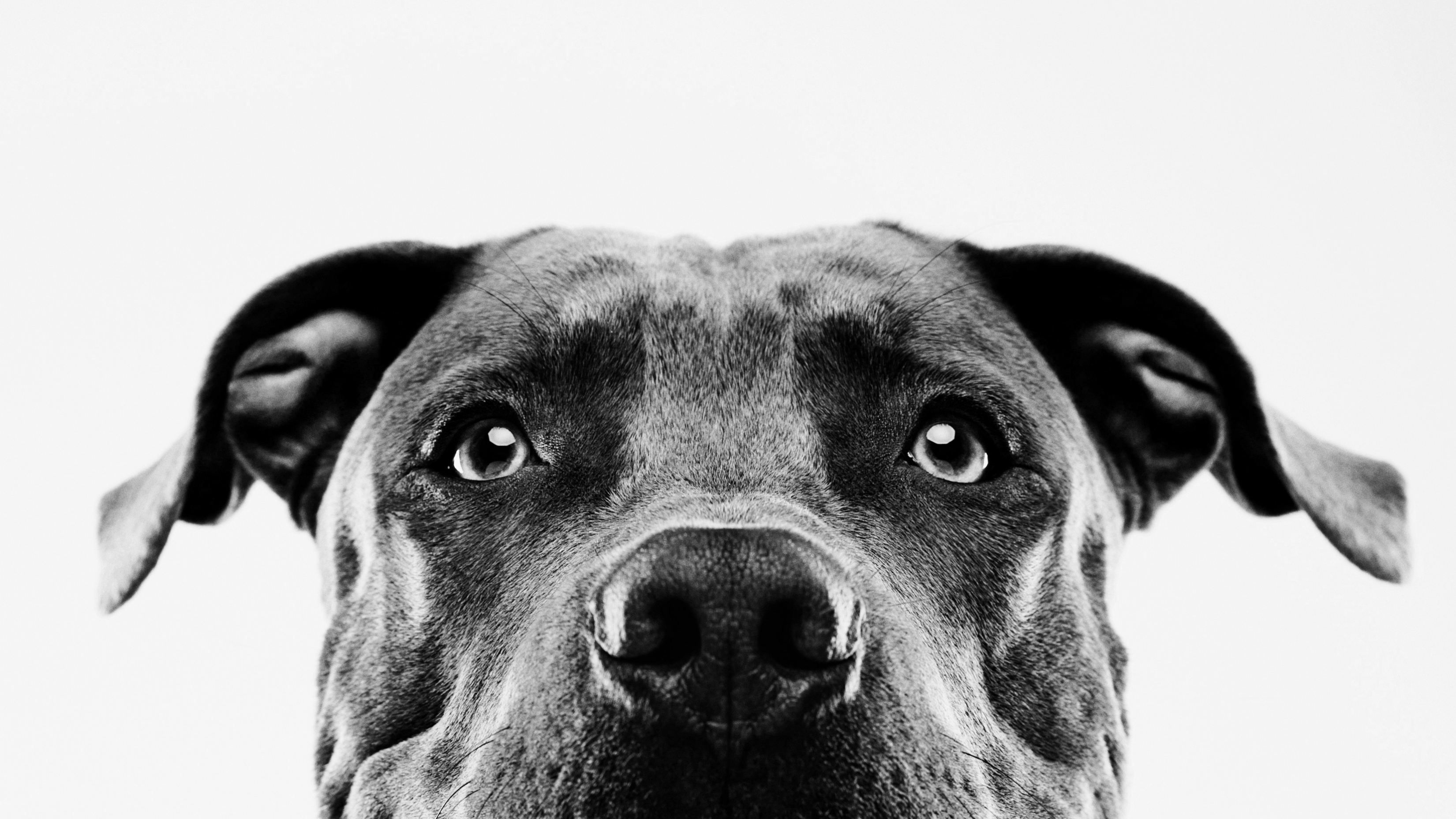 Bottom Line on Safety and Efficacy
Bowling, A (2014). Optimal health with multiple sclerosis. 
A guide to integrative lifestyle. Alternative, and Conventional Medicine. DemosHEALTH: NY.
https://www.nccih.nih.gov/
Ineffective for MS
Chelation therapy (binding and removal of heavy metals)
Acceptable for lead poisoning
Alternatives advocate in MS, Parkinson’s, cancer, arthritis, stroke, MI
No evidence MS is caused by heavy metals in the body
FDA says ineffective and inadequately studied
Risks: kidney damage, may be lethal, costly
Removal of mercury-based fillings
Claims that leaking mercury damages the immune system
Heavy metals can affect nerves causing tremor and weakness
No evidence for effect on immune system 
Risk: pain from extraction, possible dental complications, expensive-medically harmless
Ginkgo has not been shown to enhance the ability to think clearly and logically in people with MS. 
Bee sting, or bee venom, therapy seems to have no effect on either MS symptoms or disease progression. Bee venom therapy may carry the risk of anaphylaxis, a potentially life-threatening allergic reaction.
Dietary Supplements Safety and EfficacyBowling, A (2014). Optimal health with multiple sclerosis. A guide to integrative lifestyle. Alternative, and conventional medicine. DemosHEALTH: NY.
Antioxidants a ‘mixed bag’
Vitamin A…>10,000IU may be toxic (blurred vision, headache, nausea, LFT)
Vitamin C ….>2,500mg  may cause diarrhea, bloat kidney stones
Vitamin E… >1000mg dyspepsia, bleeding problems
Vitamin D
Results of a large, 5-year study suggest that low blood levels of vitamin D may be a risk factor for long-term disease activity and progression. However, more studies need to be done to determine if taking vitamin D supplements is beneficial.
Fish oil supplements have not been shown to be helpful for MS.

Polyphenols (blueberries; green tea)
Alpha-Lipoic Acid- decr. MS dz. severity; well tolerated; dyspepsia; studies needed of long-term efficacy and safety 
Wise consumption through food intake (2-4 servings of fruit and 3-5 servings of vegetables)
Essential to a Healthy Life
Abstention or moderate alcohol use
No tobacco use
Exercise
Fiber in recommended amounts
Salt in recommended amounts
Weight management

If deficient : B12 supplementation
If diagnosed with Celiac Dz.- gluten restriction
Bowling, A (2014). Optimal health with multiple sclerosis. A guide to integrative lifestyle. Alternative, and Conventional Medicine. DemosHEALTH: NY.
Safety
Reflexology and yoga are generally considered safe.
Acupuncture is considered to be safe when performed by a trained practitioner.
Bee venom therapy may carry the risk of anaphylaxis, a potentially life-threatening allergic reaction.
Cannabinoid medications, which should only be taken when prescribed and monitored by a physician, are generally well tolerated. They may cause dizziness, anxiety, and short-term and long-term problems with memory and concentration. A small number of people may experience nausea/vomiting, constipation, and dry or sore mouth.
Marijuana can be addictive.
People who smoke marijuana frequently can have the same breathing problems faced by tobacco smokers (daily cough and phlegm, more frequent lung illness, and a higher risk of lung infections); it also can affect the heart.
“natural” does not mean “safe.” Some dietary supplements may have side effects, and some may interact with drugs and other supplements. Taking too much of some supplements, such as vitamin D, can be harmful—and even life threatening
Studies supporting efficacy with minimal to no harm
Acupuncture
Biofeedback
Chiropractic 
Cranberry
Caffeine
Coffee
Cooling techniques
Guided imagery 
Healthful diet
Hippotherapy
Hypnosis
Massage
Meditation/mindfulness
Multivitamins
Music therapy
Pets
Pilates/PhysicalMind Method
Spirituality/prayer
Psyllium
SAMe
Tai Chi and qigong
Therapeutic horseback riding
Vitamin D and calcium
Yoga
Bowling, A (2014). Optimal health with multiple sclerosis. 
A guide to integrative lifestyle. Alternative, and Conventional Medicine. DemosHEALTH: NY.
Uncertain Efficacy and Safety
ALCAR
Alpha-lipoic acid
Amino Acids
Antioxidant vitamins (Vitamins A, C, E)
Aromatherapy
Aspartame Avoidance
Bee pollen
Chiropractic for other than LBP
Coenzyme Q10
Craniosacral therapy
Creatine
Low Dose Naltrexone (LDN)
Magnets
Feldenkrais
Fish oil
Garlic
Ginkgo
Glucosamine
Gluten restriction
Goldenseal
Grapeseed extract
Homeopathy
Inosine
Lecithin
Melatonin
Stinging nettles
Swank diet
Therapeutic touch
Prokarin
Propolis
Pycnogenol
Raw honey
Royal jelly
Reflexology
Resveratrol
Threonine
Tragerwork
Marijuana
Oligomeric proanthrocyanidines
Padma 28
Paleolithic  diet
Probiotics
St. John’s wort
Bowling, A (2014). Optimal health with multiple sclerosis. 
A guide to integrative lifestyle. Alternative, and Conventional Medicine. DemosHEALTH: NY.
Caution Recommended
5-HTP (eosinophilia-myalgia syndrome)
Androstenedione (risk female cancers; decr. HDL)
Ashwagandha (immune stimulant; sedating)
Asian proprietary medicine (inhibit clotting; immune stimulant)
Ayurvedic supplements
Bee venom therapy
Calcium EAP
Candida Treatment
Chelation therapy
Kava Kava
Protandim
Chinese herbal medicine
CCSVI (stroke; possible death)
Colon therapy
Dental amalgam removal
DHEA
Echinacea
Enzyme therapy
Germanium
Hyperbaric oxygen
Spirulina
Yohimbe
Yohimbine
Bowling, A (2014). Optimal health with multiple sclerosis. 
A guide to integrative lifestyle. Alternative, and Conventional Medicine. DemosHEALTH: NY.
NMSS Guidelines for Considering CAM
What does the treatment involve?
How and why is it supposed to work?
How effective is it?
What are the risks associated with its use?
How much does it cost/or does insurance cover?
Will if interact with any of my other meds?
Best Practices
Continue dialogue with patients related to CAM use and perceived benefit
Open awareness to CAM-related research results
Subscribe to National Center for Complementary and Integrative Health (NCCHI) email to bring evidence-based information 
Tap into NMSS Wellness Research Work Group 
Establish an integrative care model, incorporating a CAM provider into your practice
Familiarize with supplement interactions
References
Bowling, A (2014). Optimal health with multiple sclerosis. A guide to integrative lifestyle. Alternative, and conventional medicine. DemosHEALTH: NY.
Claflin, S. B., van der Mei, I. A., & Taylor, B. V. (2018).  Complementary and alternative treatment of multiple sclerosis: a review of the evidence from 2001 to 2016. J Neurol Neurosurg Psychiatry; 89: 34-41.
Gotta, M., Mayer, C., & Heubner, J. (2018).  Use of complementary and alternative medicine in patients with multiple sclerosis in Germany. Complement Ther Med, and ;36:113-117. doi: 10.1016/j.ctim.2017.12.006
Marrie, RA., Hadjimichael, O., & Vollmer, T. (2003).  Predictors of alternative medicine use by multiple sclerosis patients. Multiple Sclerosis Journal. 9(5):https://doi.org/10.1191/1352458503ms953oa
Nayak, S., Matheis, R., Schoenberger, N., & Shiflett, S. (2003).Use of unconventional therapies by individuals with multiple sclerosis.  Clinical rehabilitation;17(2):181-91.doi: 10.1191/0269215503cr604oa.
National Center for Complementary and Integrative Health.  Accessed, July 21.2021 from: https://www.nccih.nih.gov/health/be an Informed Consumer | NCCIH (nih.gov
National Multiple Sclerosis Society, Retrieved August 2121 from:  https://www.nationalmssociety.org/Treating-MS/Complementary-Alternative-Medicines 
Silberman, E., Senders, A., Wooliscroft, L. et al. (2020).  Cross-sectional survey of complementary and alternative medicine used in Oregon and Southwest Washington to treat multiple sclerosis: a 17-year update.  Multiple Sclerosis and Related Disorders, 41:102041.
Tryfonos, C., Mantzorou, M., Fotiou, D. et al. (2019).  Dietary supplements on controlling multiple sclerosis symptoms and relapses:  Current clinical evidence and future perspective.  Medicines, 6, 95 DOI: 10.3390/medicines6030095
World Health Organization. https://www.who.int/health-topics/traditional-complementary-and-integrative-medicine#tab=tab_1
Yadav, V.,  Bever, C., Bowen, J. et al., (2014).  Summary of evidence-based guideline:  Complementary and alternative medicine in multiple sclerosis.  Report of the Guideline Development Subcommittee of the American Academy of Neurology. Neurology;82: 1082-1092.
Questions???
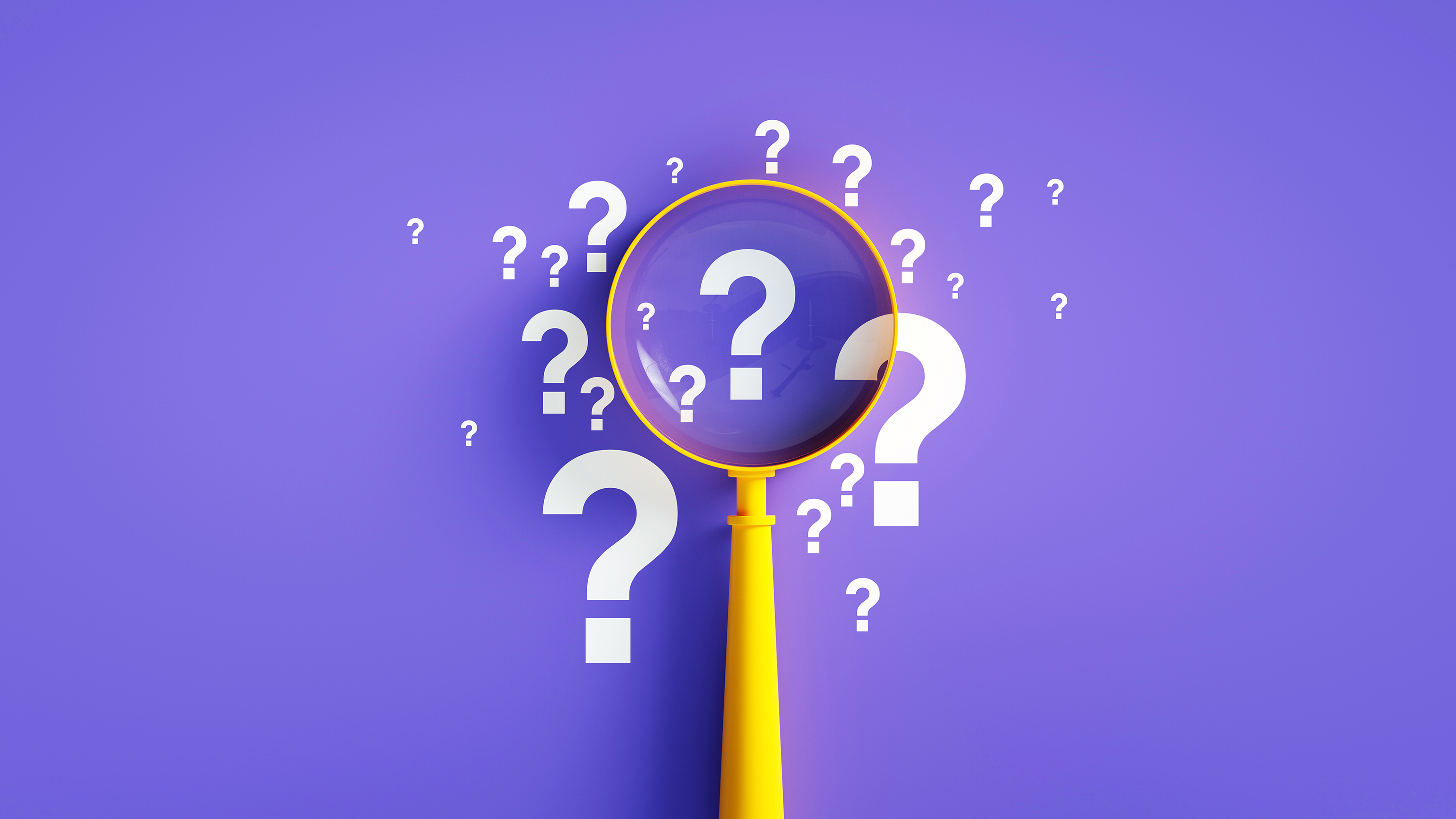 nationalMSsociety.org/CurrentTopics